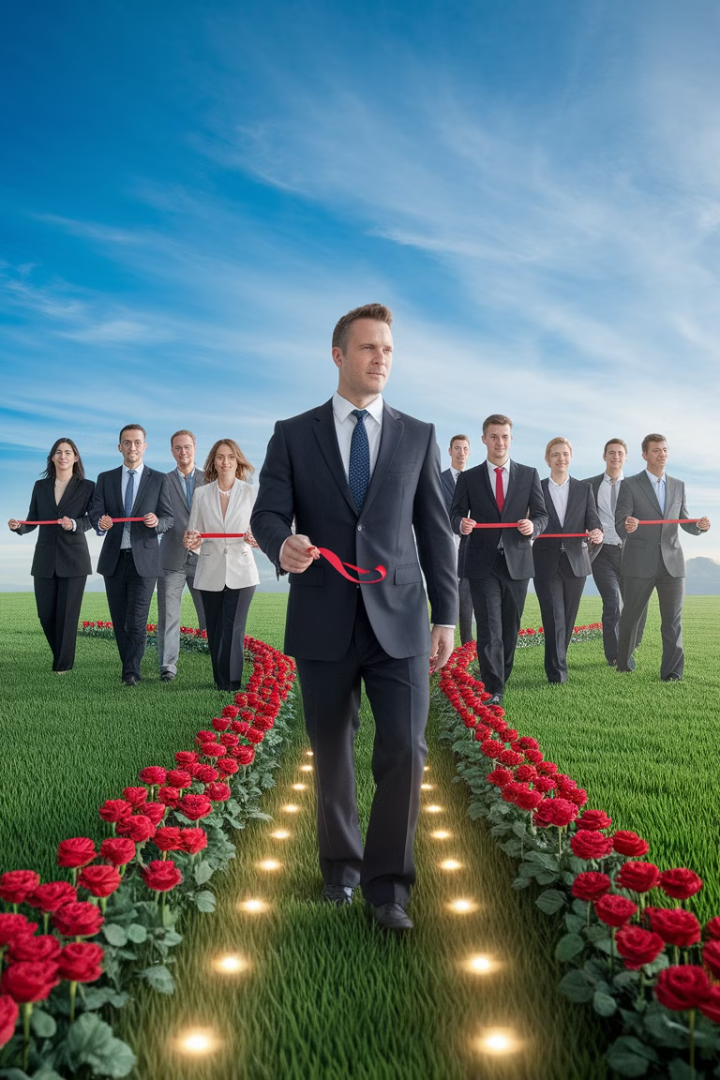 Leading Through Change: Agile Mindsets Drive Resilience
In today's business world, change is constant. Market shifts, tech advances, and restructuring require confident leadership through uncertainty.
Agility is more than just a methodology—it's a mindset that builds resilience and helps teams thrive amid disruption.
by Kimberly Wiethoff
kW
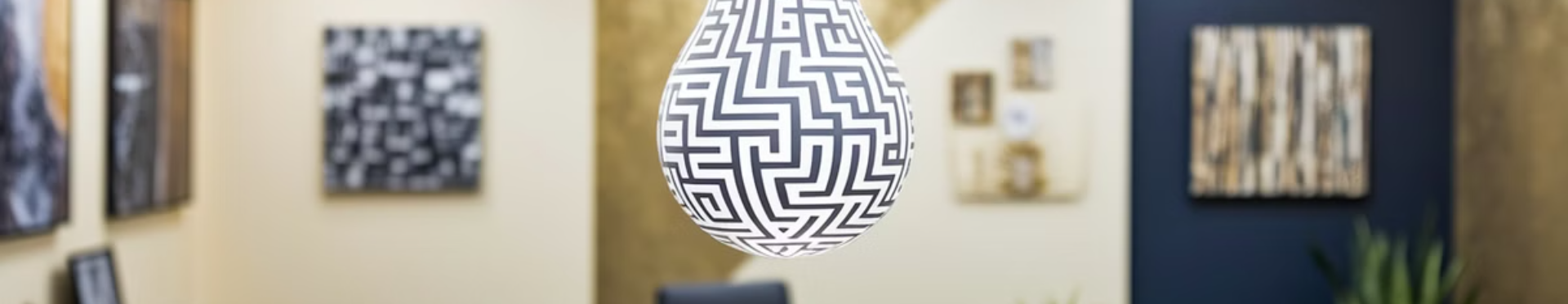 The Agile Mindset Defined
Beyond Frameworks
Embracing Change
Core Principles
1
2
3
Agility extends past Scrum and Kanban. It's a mindset embracing adaptability, collaboration, and customer focus.
Agile leaders view obstacles as growth opportunities rather than threats to avoid.
The mindset values flexibility, continuous improvement, and responsive planning over rigid processes.
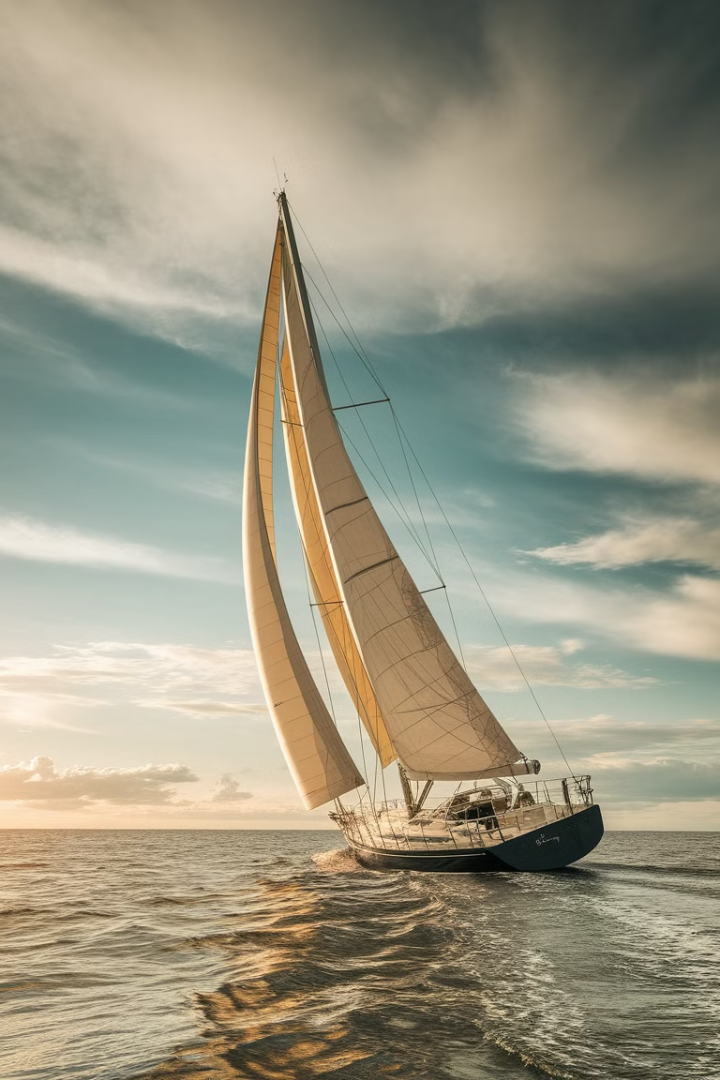 Embracing Change with Adaptability
Rigid Plans Fail
1
Traditional fixed project plans break down in dynamic environments where priorities shift rapidly.
Flexible Approaches Win
2
Agile leaders recognize plans must evolve as new information emerges.
Culture Shift
3
By fostering adaptability, leaders empower teams to pivot and make iterative improvements.
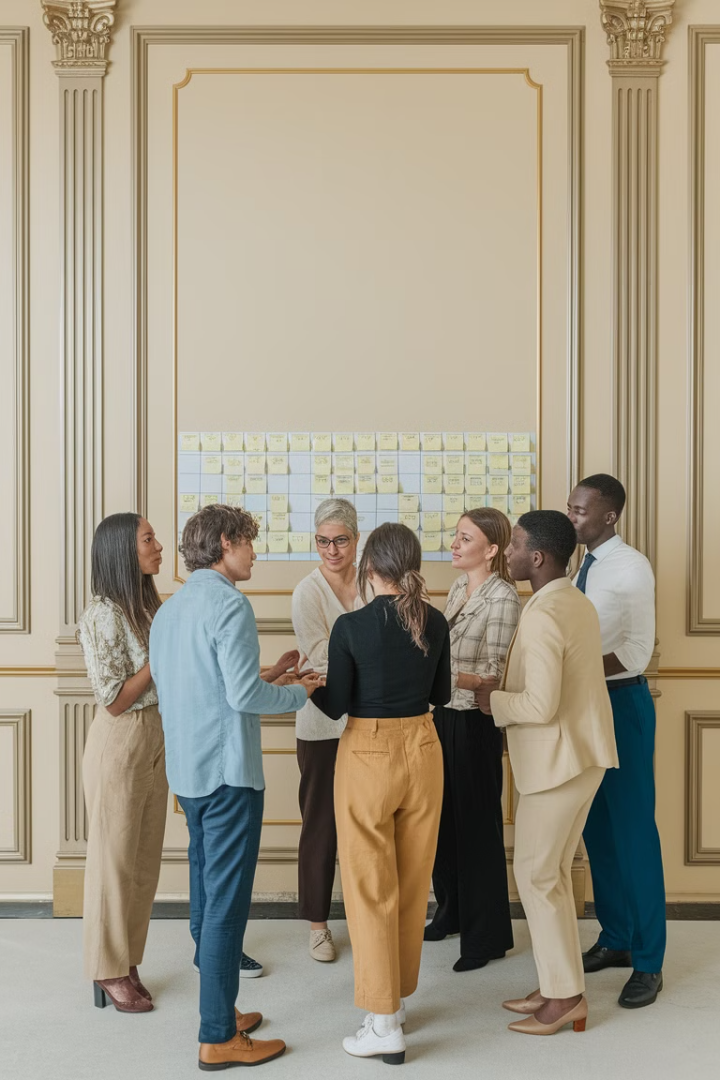 Strategies for Adaptability
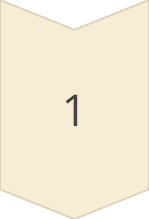 Incremental Planning
Break work into small iterations that adjust as new insights emerge.
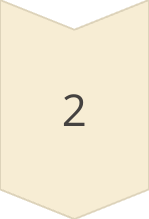 Feedback Loops
Gather regular input from stakeholders and users to refine objectives in real-time.
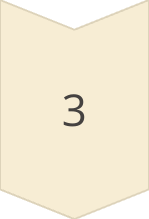 Cross-Functional Collaboration
Eliminate silos to build responsive teams that share knowledge across departments.
Resilience Through Continuous Learning
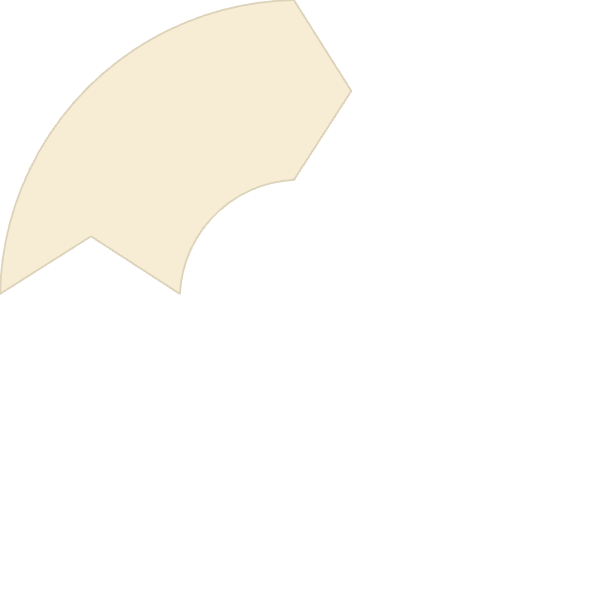 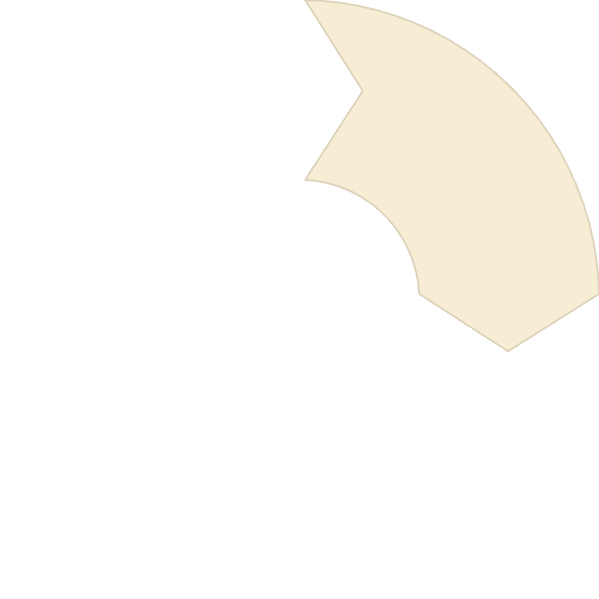 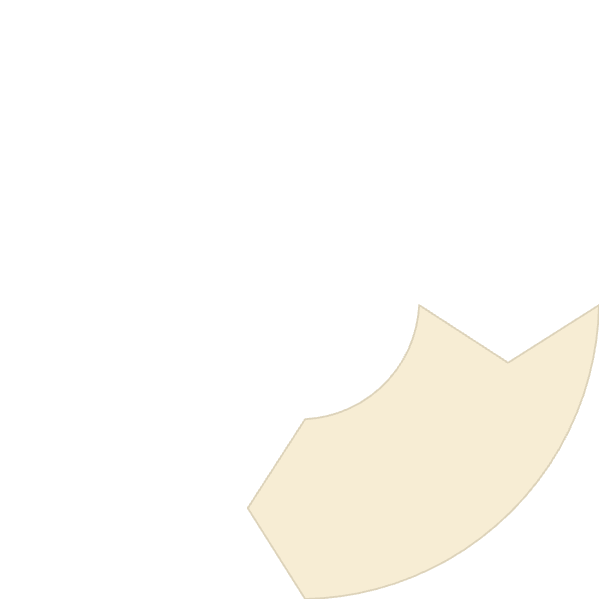 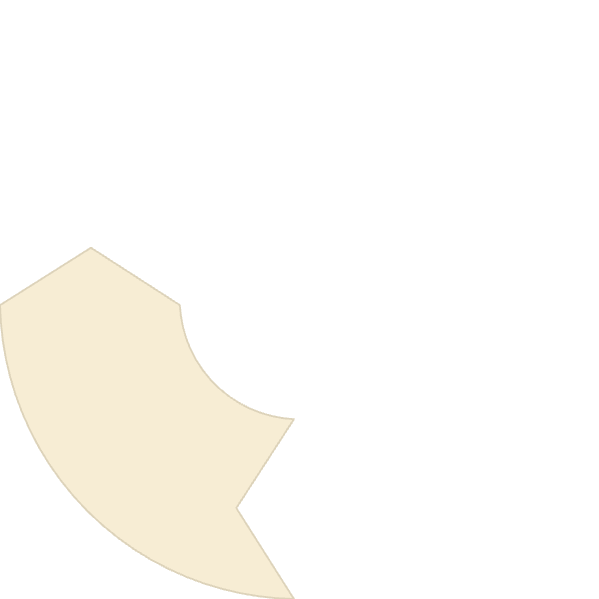 Experiment
Assess Results
1
Try new approaches with a spirit of discovery.
Evaluate what worked and what didn't.
2
Adapt Approach
Gain Insights
4
3
Implement improvements based on new knowledge.
Extract valuable lessons from both successes and failures.
Resilience isn't just recovering from setbacks—it's learning from them. Agile leaders promote experimentation as a pathway to innovation.
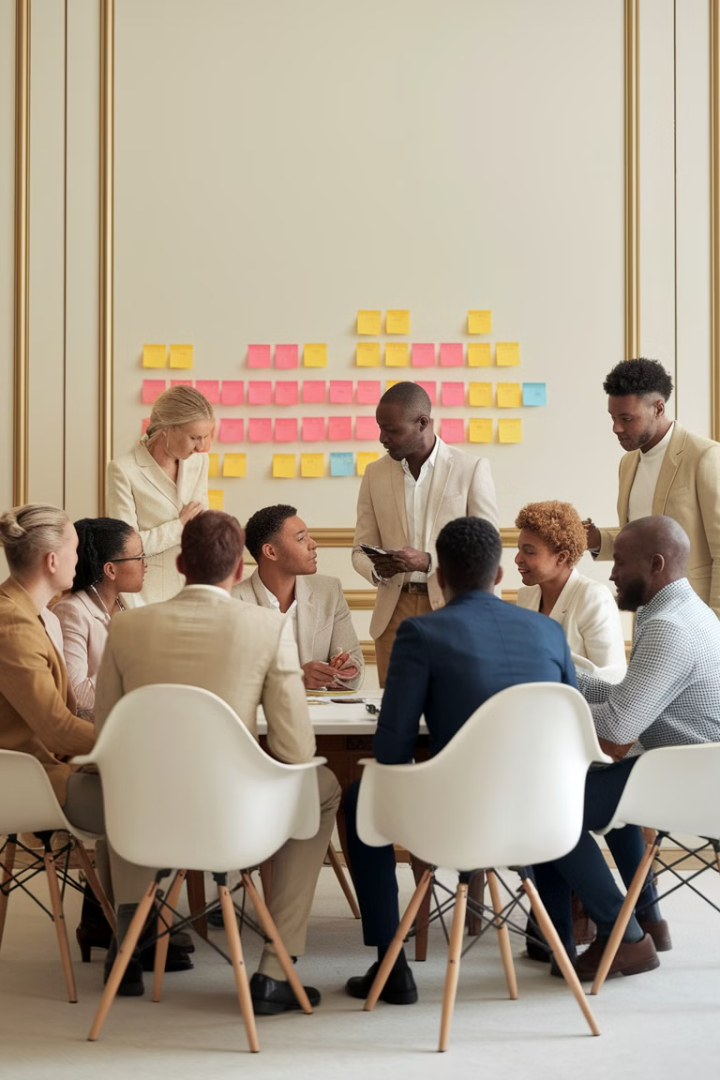 Promoting a Learning Culture
Regular Retrospectives
Psychological Safety
Create spaces where team members can voice concerns and propose ideas without fear.
Schedule time to assess what's working and what needs improvement after each project phase.
Investment in Development
Provide ongoing opportunities for upskilling through training and mentorship programs.
Customer-Centricity: The North Star
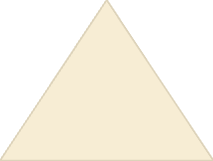 Customer Value
1
Solutions that address real needs
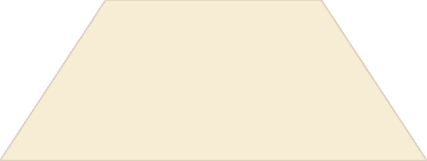 Market Responsiveness
2
Quick adaptation to changing demands
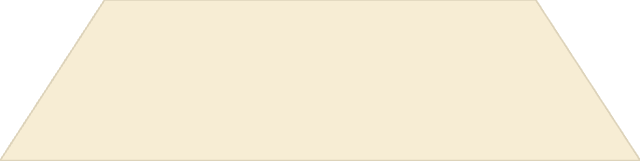 Data-Driven Insights
3
Decisions based on customer feedback
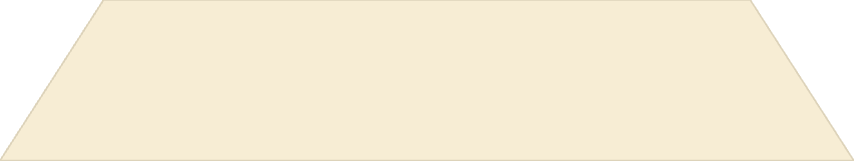 Organizational Alignment
4
All teams focused on customer outcomes
Customer-centric organizations anticipate market changes proactively, ensuring solutions remain relevant even as conditions shift.
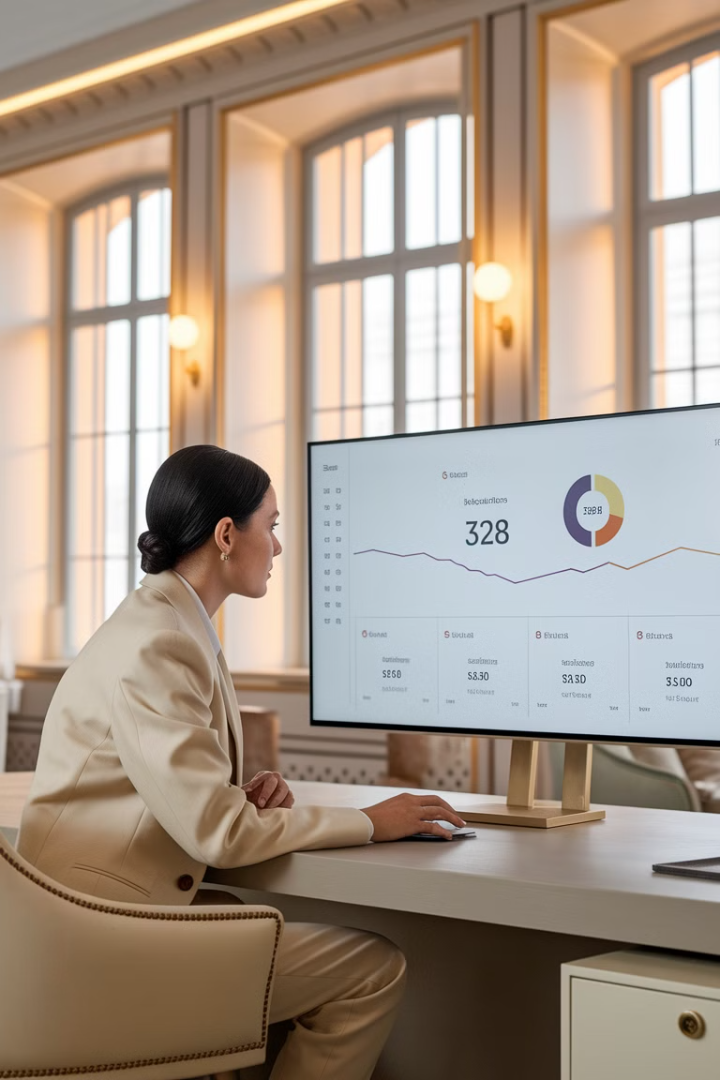 Enhancing Customer-Centricity
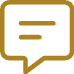 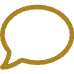 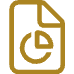 Early Stakeholder Engagement
Incremental Value Delivery
Impact Measurement
Release small, usable features rather than waiting for finished products.
Use data insights to evaluate solution effectiveness and guide strategic pivots.
Incorporate customer input at every development stage to align with actual needs.
The Leader's Role in Agile Transformation
Model the Mindset
Remove Barriers
Celebrate Learning
Leaders must demonstrate agility in their own decision-making and communication. Actions speak louder than words.
Identify and eliminate organizational obstacles that prevent teams from responding quickly to change.
Recognize growth and insights gained from both successes and setbacks. This reinforces resilient behaviors.
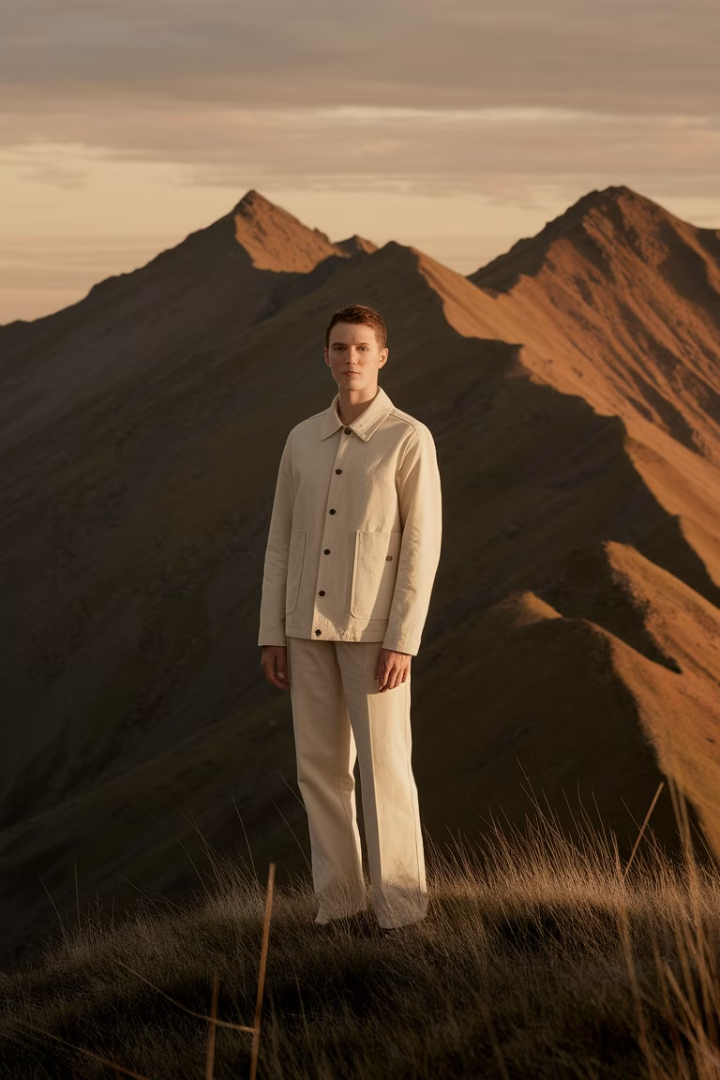 Building Your Agile Leadership Journey
Assess Current Mindset
Evaluate your own flexibility and openness to change. Identify growth areas.
Start Small
Implement agile practices in one area before expanding. Build confidence through early wins.
Develop Your Team
Invest in training and create psychological safety for experimentation.
Measure Progress
Track improvements in adaptability, learning cycles, and customer satisfaction.
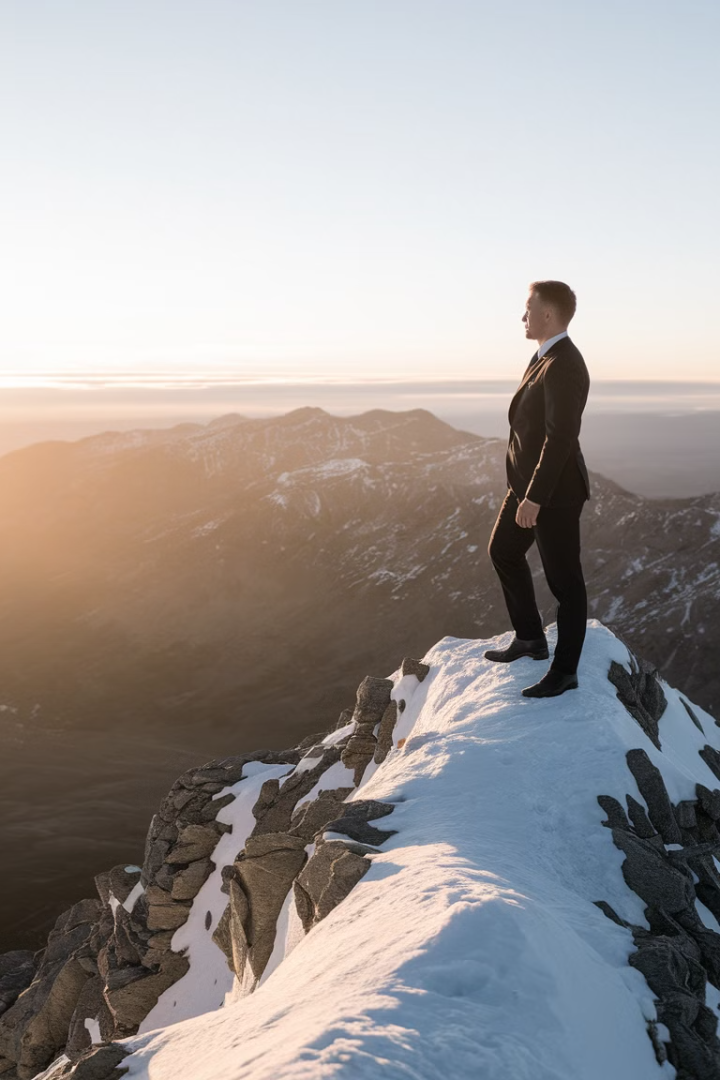 Final Thoughts
Leading through change requires more than just reacting to challenges; it demands a proactive, Agile mindset that fosters resilience.
By embracing adaptability, continuous learning, and customer-centricity, leaders can create teams that not only withstand disruption but also thrive in the face of uncertainty.
The future belongs to those who view change as an opportunity rather than a threat, and Agile leadership provides the roadmap for navigating this evolving landscape successfully.